Slidehood.com
METALLIC RED
Free PowerPoint & Google Slides Template
Slidehood.com
INSTRUCTIONS FOR USE
USE AS GOOGLE SLIDES THEME

Click on the button that says "Use as Google Slides Theme". You will get a copy of this document on your Google Drive and will be able to edit, add or delete slides. Remember you must be signed in to your Google account.
DOWNLOAD AS POWERPOINT TEMPLATE

Click on the button under the presentation preview that says "Download as Power Point template". You will get a .pptx file that you can edit in PowerPoint. Remember to download and install the fonts used in this presentation.
FONT:   Raleway & Roboto (Free Google Fonts)
This template is free to use under Creative Commons Attribution license. Please mention Slidehood.com and other resources used in a slide footer.
Slidehood.com
YOUR FIRST HEADLINE
First things first let’s start with the first set of slides
Slidehood.com
YOUR WELCOME MESSAGE OR QUOTE
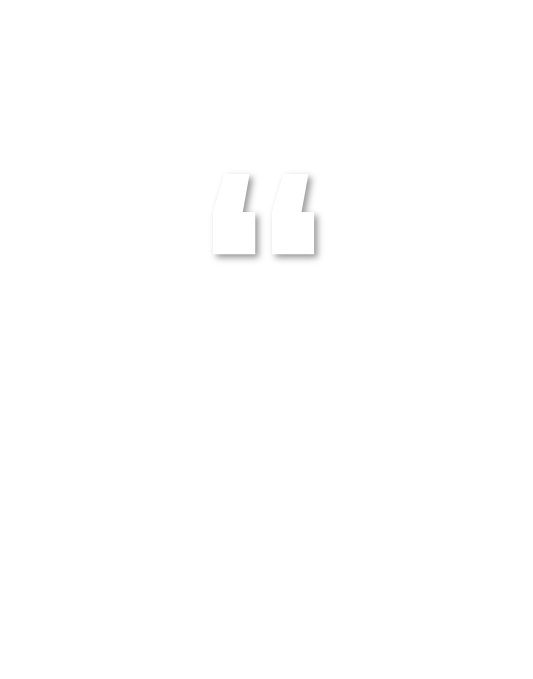 A fine quotation is a diamond in the hand of a man of wit and a pebble in the hand of a fool. A fine quotation is a diamond in the hand of a man of wit and a pebble in the hand of a fool.
Slidehood.com
BIG IDEA
Grab the attention of your audience by using icons and impressive
images
Slidehood.com
THIS IS YOUR HEADING
Chris Hadfield	

Ultimately, leadership is not about glorious crowning acts. It's about keeping your team focused on a goal and motivated to do their best to achieve it, especially when the stakes are high and the consequences really matter. It is about laying the groundwork for others' success, and then standing back and letting them shine..

At the end of the day, you are solely responsible for your success and your failure. And the sooner you realize that, you accept that, and integrate that into your work ethic, you will start being successful. As long as you blame others for the reason you aren't where you want to be, you will always be a failure.
Slidehood.com
YOU CAN ALSO SPLIT YOUR CONTENT
Erin Cummings

At the end of the day, you are solely responsible for your success and your failure. And the sooner you realize that, you accept that, and integrate that into your work ethic, you will start being successful. As long as you blame others for the reason you aren't where you want to be, you will always be a failure.
Chris Hadfield	

Ultimately, leadership is not about glorious crowning acts. It's about keeping your team focused on a goal and motivated to do their best to achieve it, especially when the stakes are high and the consequences really matter. It is about laying the groundwork for others' success, and then standing back and letting them shine.
Slidehood.com
IN THREE OR FOUR COLUMNS
Dwight. Eisenhower

The supreme quality for leadership is unquestionably integrity. Without it, no real success is possible, no matter whether it is on a section gang, a football field, in an army, or in an office.
Helen Keller 
	
Character cannot be developed in ease and quiet. Only through experience of trial and suffering can the soul be strengthened, ambition inspired, and success achieved.
Dwight. Eisenhower

The supreme quality for leadership is unquestionably integrity. Without it, no real success is possible, no matter whether it is on a section gang, a football field, in an army, or in an office.
Mario Andretti

Desire is the key to motivation, but it's determination and commitment to an unrelenting pursuit of your goal - a commitment to excellence - that will enable you to attain the success you seek.
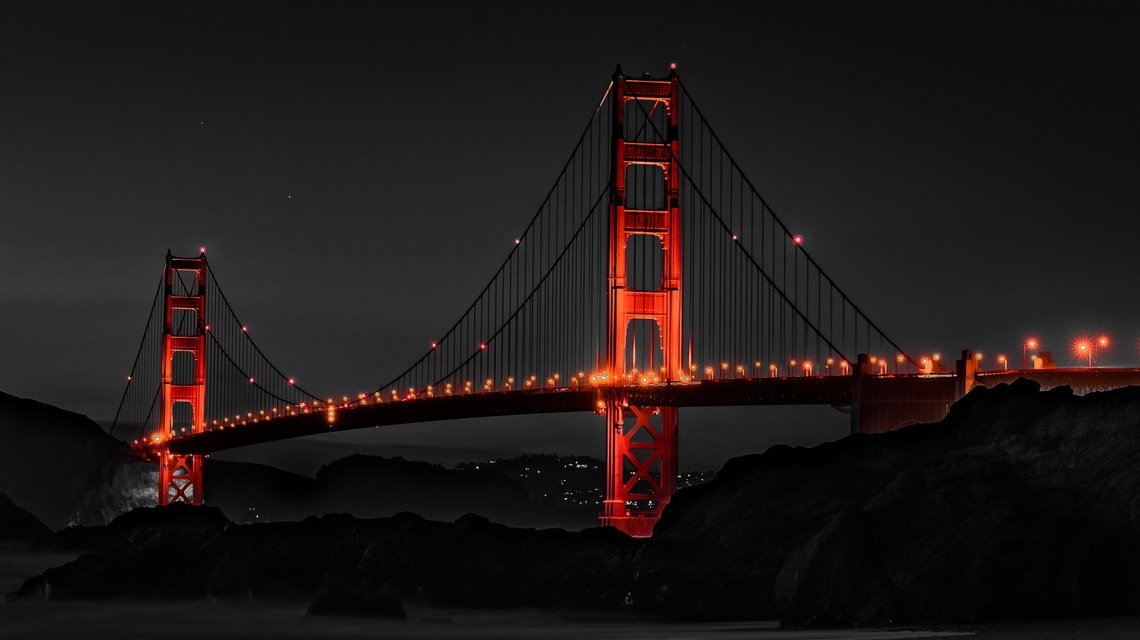 BIG PICTURE CREATES BIG IMPACTA Picture Is Worth A Thousand Words
Slidehood.com
Slidehood.com
USE CHARTS TO EXPLAIN YOUR IDEAS
Slidehood.com
USE TABLES TO EXPLAIN YOUR DATA
USE MAPS
Slidehood.com
OUR OFFICE
Slidehood.com
OUR PROCESS IS SIMPLE
FOURTH STEP 
Here you put a little description, Keep it short and to the point. Make it more impactful .
FIRST STEP 
Here you put a little description, Keep it short and to the point. Make it more impactful .
THIRD STEP 
Here you put a little description, Keep it short and to the point. Make it more impactful .
SECOND STEP 
Here you put a little description, Keep it short and to the point. Make it more impactful .
TIMELINE INFOGRAPHIC
Slidehood.com
Your Journey Starts Here
2018
Here you put a little description, Keep it short and to the point. Make it more impactful . Make it more impactful .
2014
Here you put a little description, Keep it short and to the point. Make it more impactful . Make it more impactful .
2016
Here you put a little description, Keep it short and to the point. Make it more impactful . Make it more impactful .
2015
Here you put a little description, Keep it short and to the point. Make it more impactful . Make it more impactful .
2017
Here you put a little description, Keep it short and to the point. Make it more impactful . Make it more impactful .
Slidehood.com
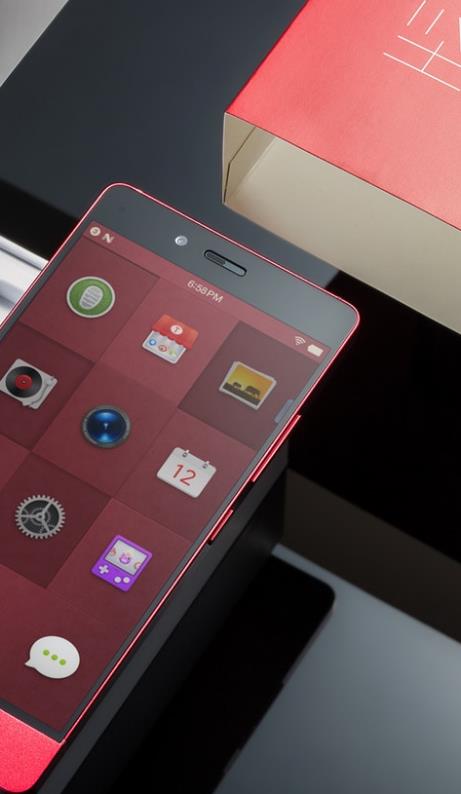 ANDROID MOCKUP
Here you can showcase and explain your app, website or software. Here you can showcase and explain your app, website or software. Here you can showcase and explain your app, website or software.
Here you can showcase and explain your app, website or software. Here you can showcase and explain your app, website or software. Here you can showcase and explain your app, website or software.
Slidehood.com
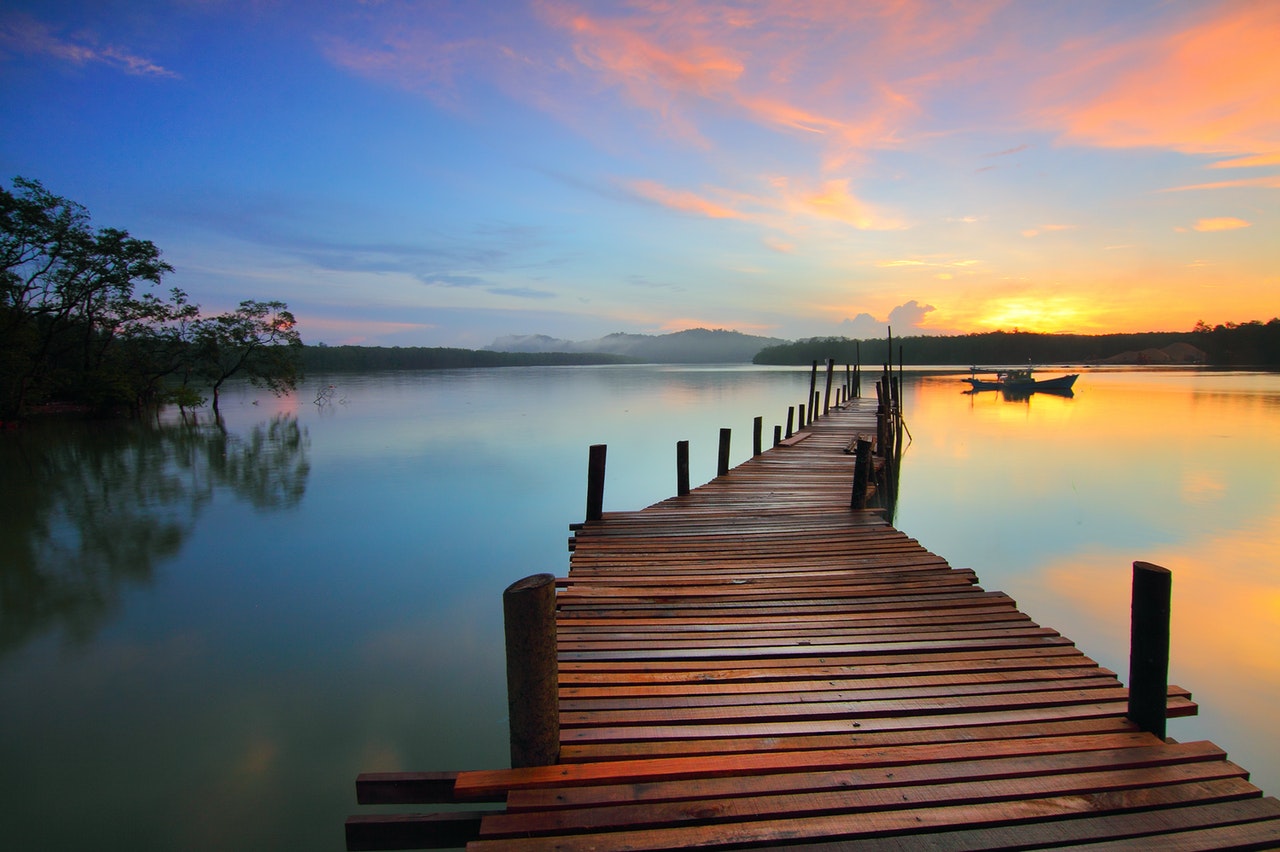 iPhone MOCK
Here you can showcase and explain your app, website or software. Here you can showcase and explain your app, website or software. Here you can showcase and explain your app, website or software.
Here you can showcase and explain your app, website or software. Here you can showcase and explain your app, website or software. Here you can showcase and explain your app, website or software.
Slidehood.com
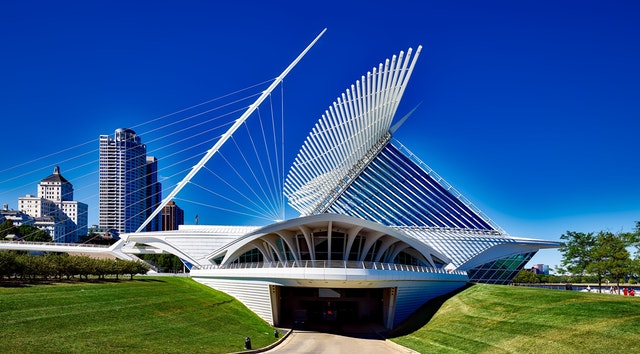 WEBSITE MOCKUP
Here you can showcase and explain your app, website or software. Here you can showcase and explain your app, website or software. Here you can showcase and explain your app, website or software.
Here you can showcase and explain your app, website or software. Here you can showcase and explain your app, website or software. Here you can showcase and explain your app, website or software.
Slidehood.com
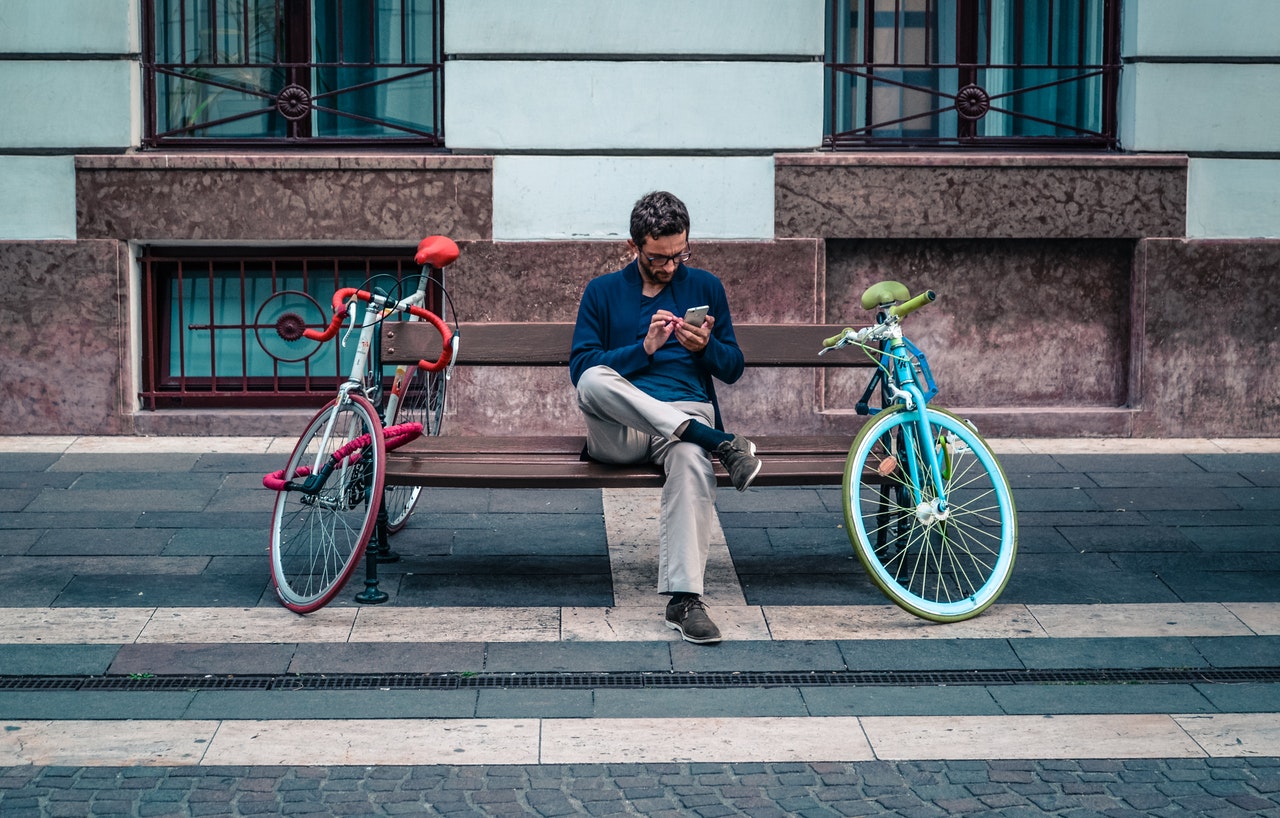 TABLET MOCK
Here you can showcase and explain your app, website or software. Here you can showcase and explain your app, website or software. Here you can showcase and explain your app, website or software.
Here you can showcase and explain your app, website or software. Here you can showcase and explain your app, website or software. Here you can showcase and explain your app, website or software.
ENJOY THESE EDITABLE ICONS
Slidehood.com
Editable Icons. 

This means that you can:
Resize them without losing quality.
Change fill color and opacity.
Change line color, width and style.

Isn’t that AWESOME !!!
Presentation Template by: Slidehood.com

Special thanks and credits  to:

Photographs by Unsplash.com, Pixabay.com 
& Pexels.com  

Inspiration and Icons by: Slidescarnival.com


Without these wonderful websites it would have been impossible to make these presentation templates for you guys.